Precisiones sobre el costo de las actividades de rendición de cuentas
Versión 1. Actualizado a Mayo del 2020
La Agencia Nacional de Hidrocarburos (ANH) es la autoridad encargada de promover el aprovechamiento óptimo y sostenible de los recursos hidrocarburíferos del país, administrándolos integralmente y armonizando los intereses de la sociedad, el Estado y las empresas del sector.

El presente documento constituye precisiones sobre la información y relación de las actividades que deben ser informados a los grupos de valor en su costo, con el fin de dar cumplimiento a la Política Nacional de Anticorrupción y Transparencia.
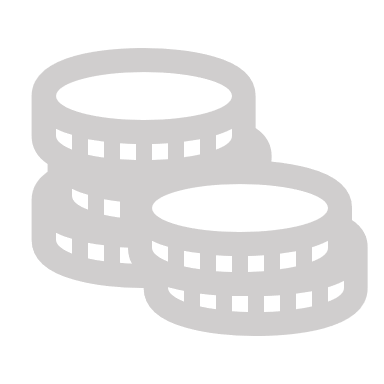 Introducción
Las actividades reciben un costo aproximado (sujeto a cambios de mercado) y la tabla de costos por actividad debe suministrar información de cada uno de los recursos consumidos en el desarrollo de las actividades.
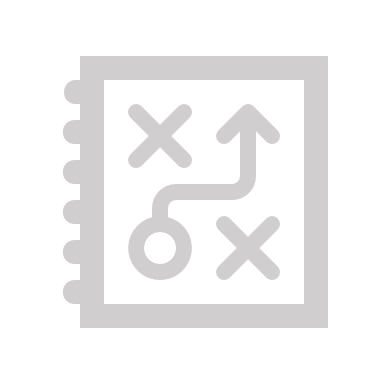 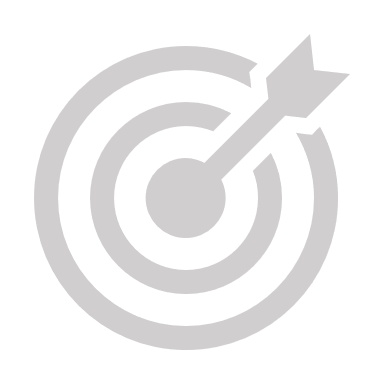 Objetivos
Alcance
Conocer las alternativas de logística.
Pronóstico de costos.
Determinar los precios de logística para la toma de decisiones.
Pautas para la presentación de la información a los grupos de interés bajo los postulados de transparencia.
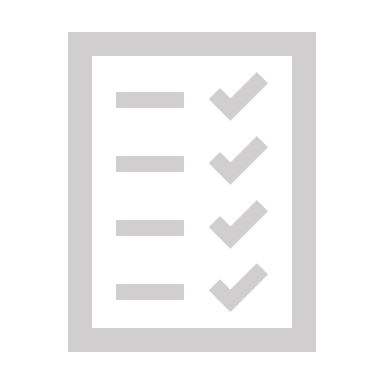 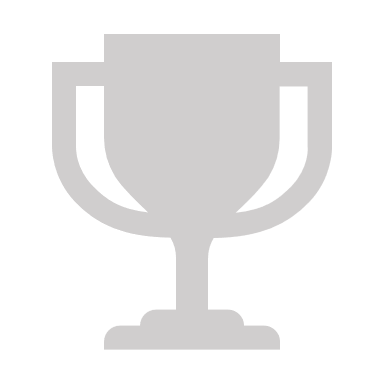 Metaproducto
Objetivos específicos
Tabla de costo de actividades de Espacios de  diálogo para la Rendición de Cuentas ANH .
Analizar la Tabla de Costos que este orientado al uso adecuado de los recursos públicos.  
Verificar el cumplimiento de las normas vigentes en materia de austeridad en el gasto público en el ejercicio de alistamiento de Espacios de Diálogo para Rendición de Cuentas ANH 2020.
Relación actividad - costo
A continuación, se presenta la tabla de relación actividad – costo y la forma adecuada de su diligenciamiento:
Fuente: elaboración equipo de atención al ciudadano. Mayo 2020.